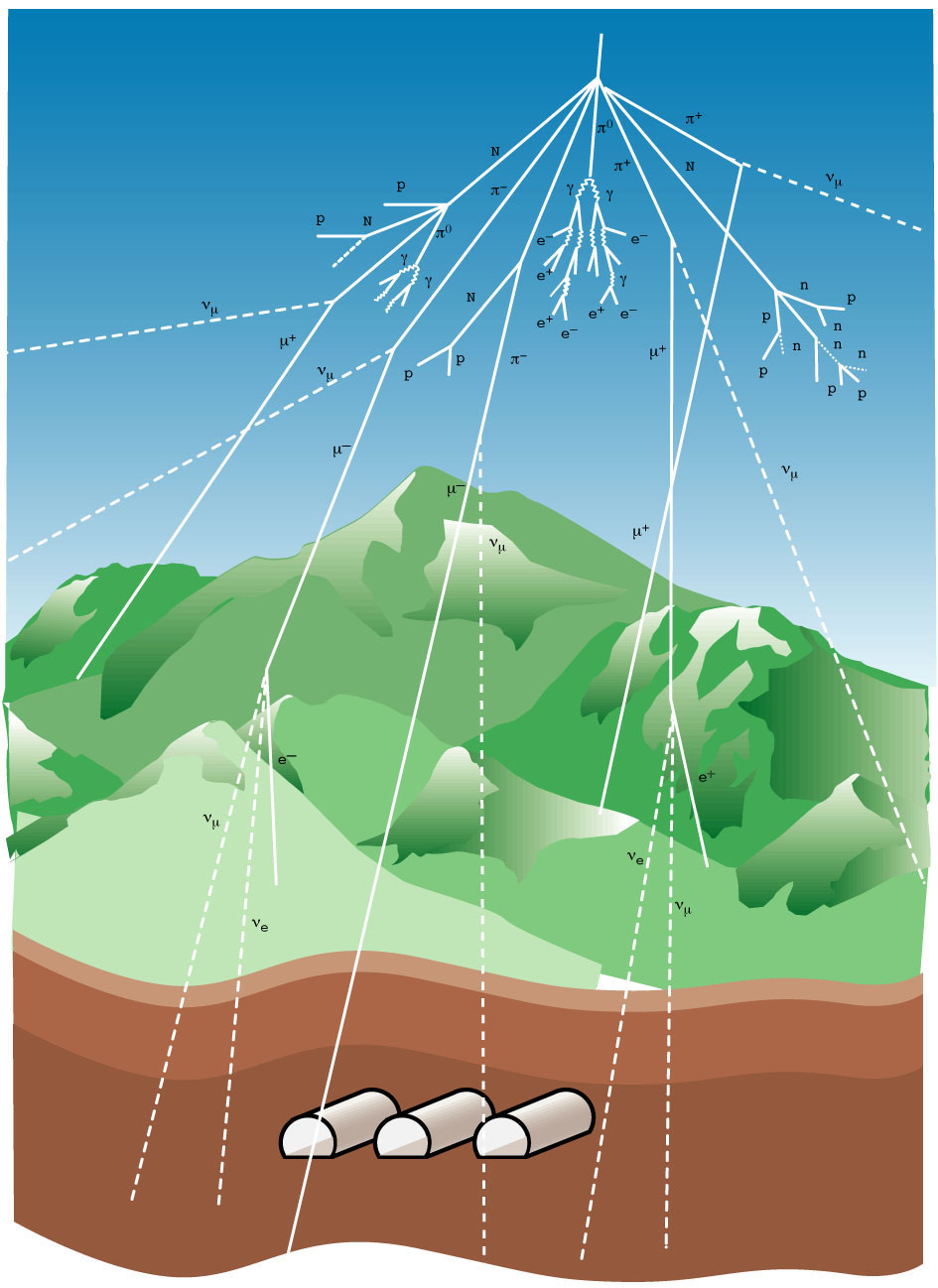 Super Kamiokande
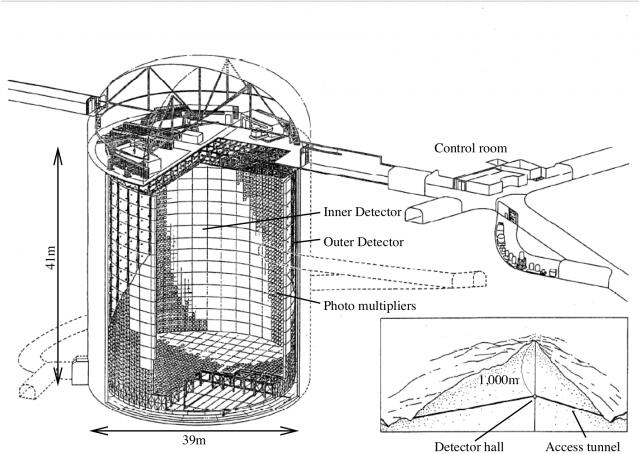 Super Kamiokande
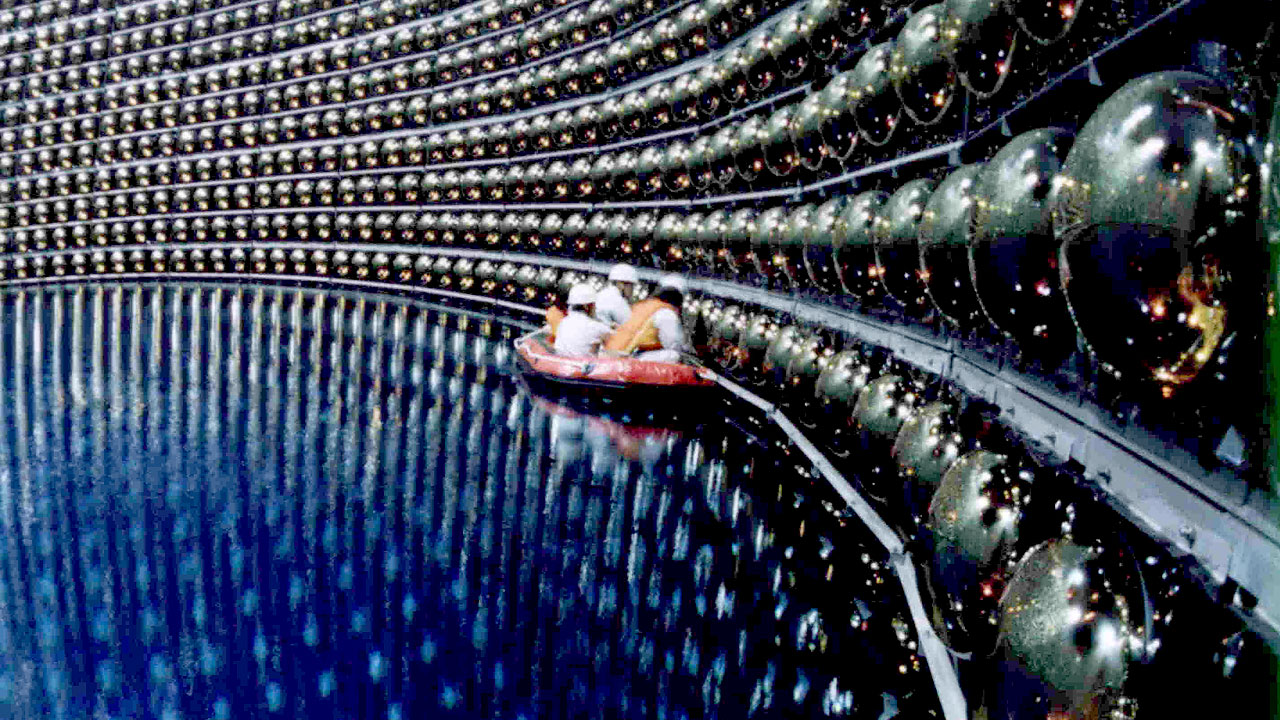 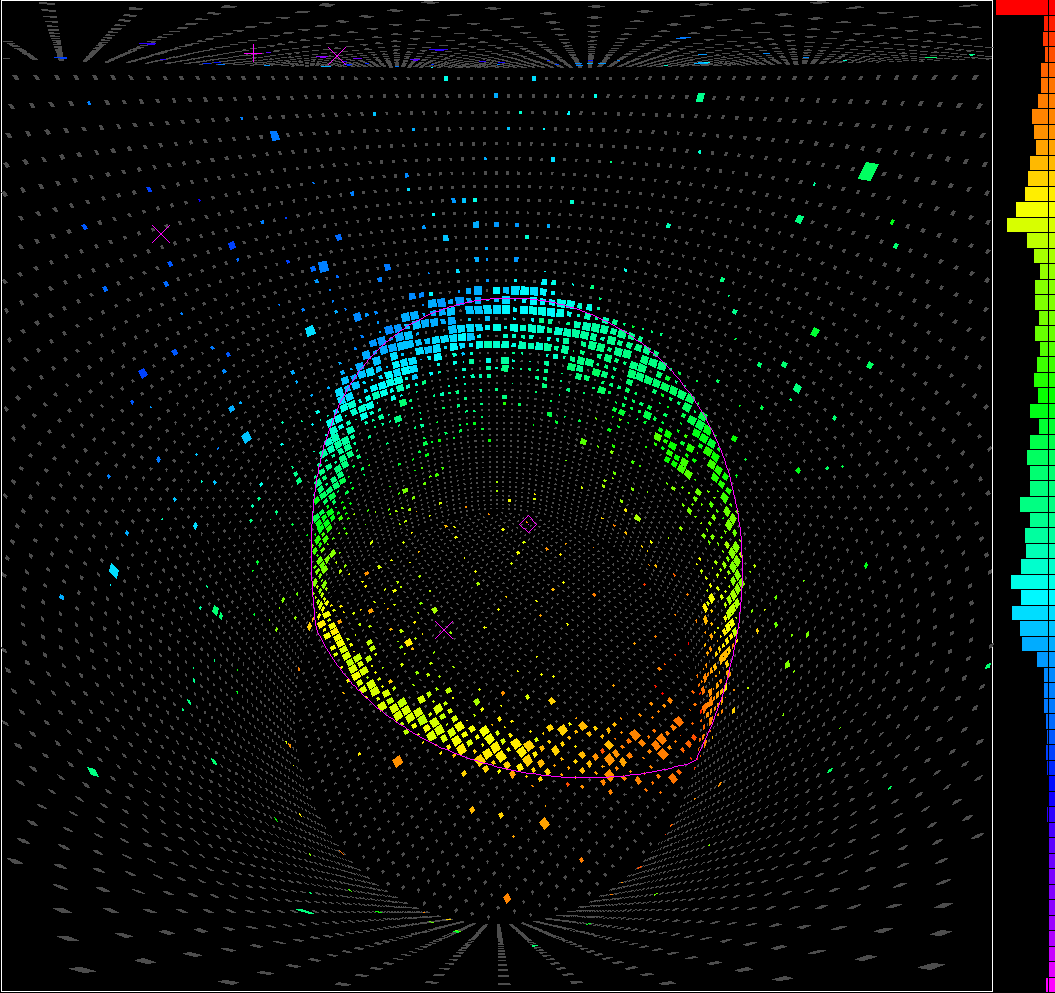 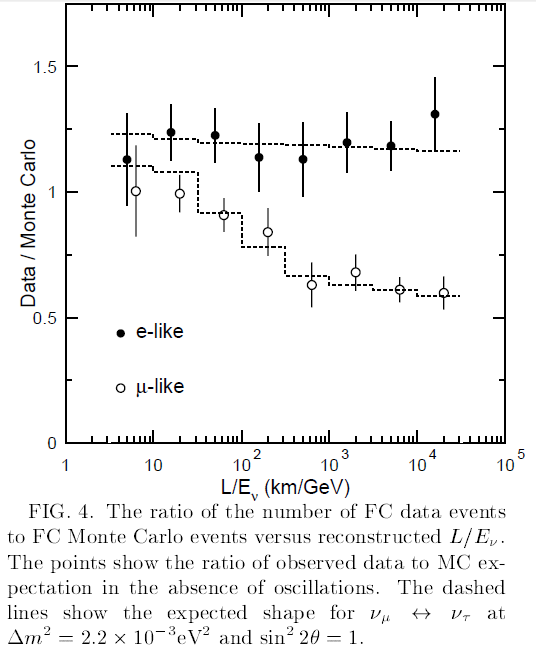 Evidence for oscillation of atmospheric neutrinosThe Super-Kamiokande Collaboration, Phys. Rev. Lett. 81 (1998)  1562-1567
Extras
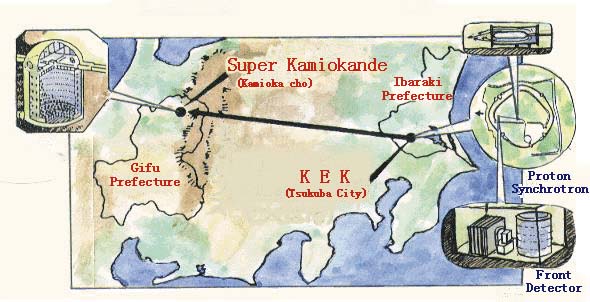 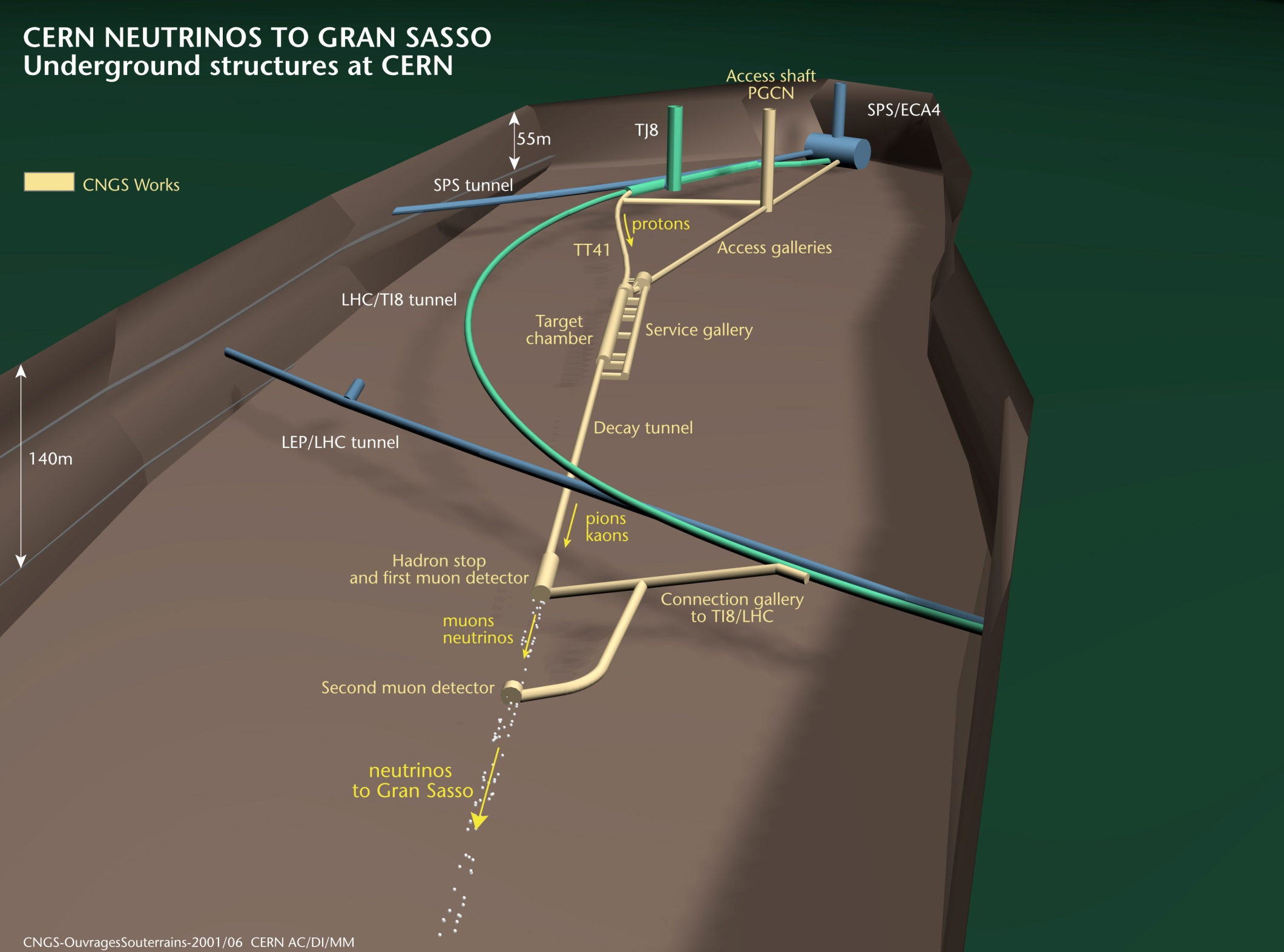 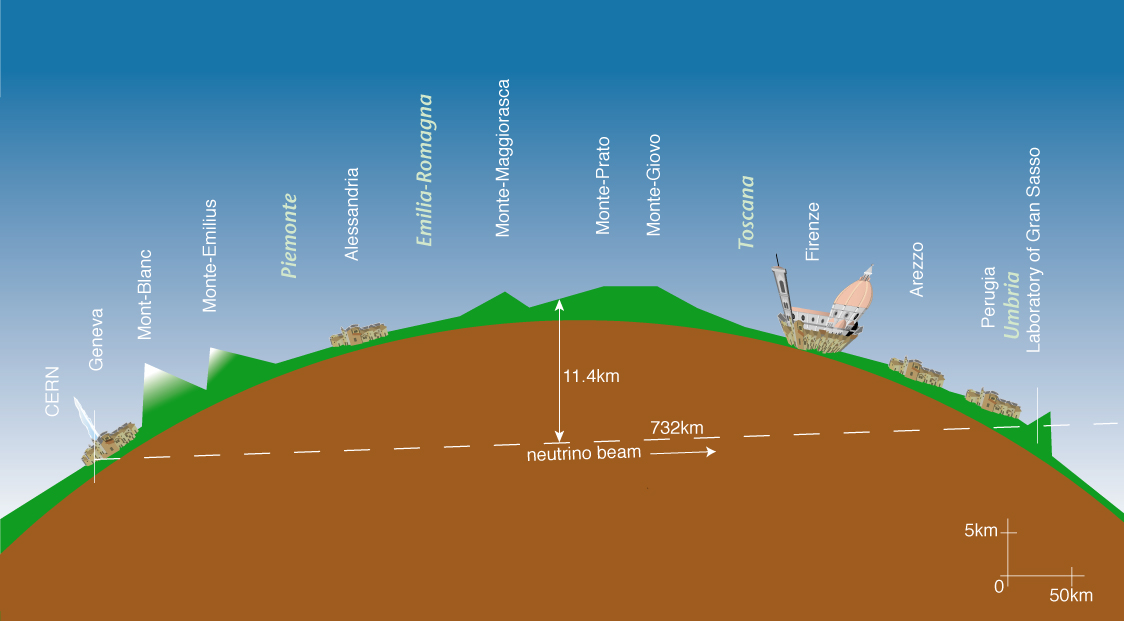 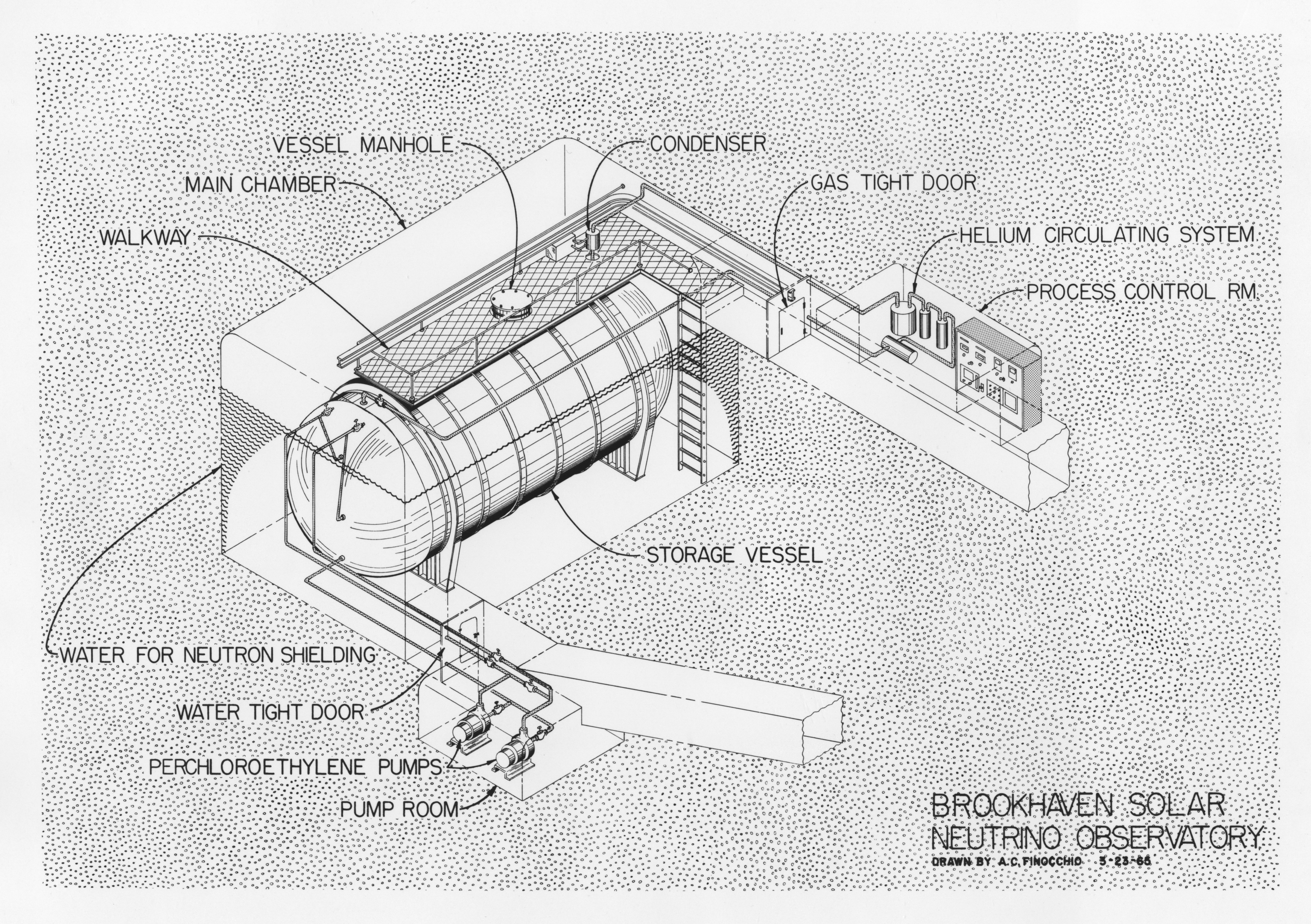 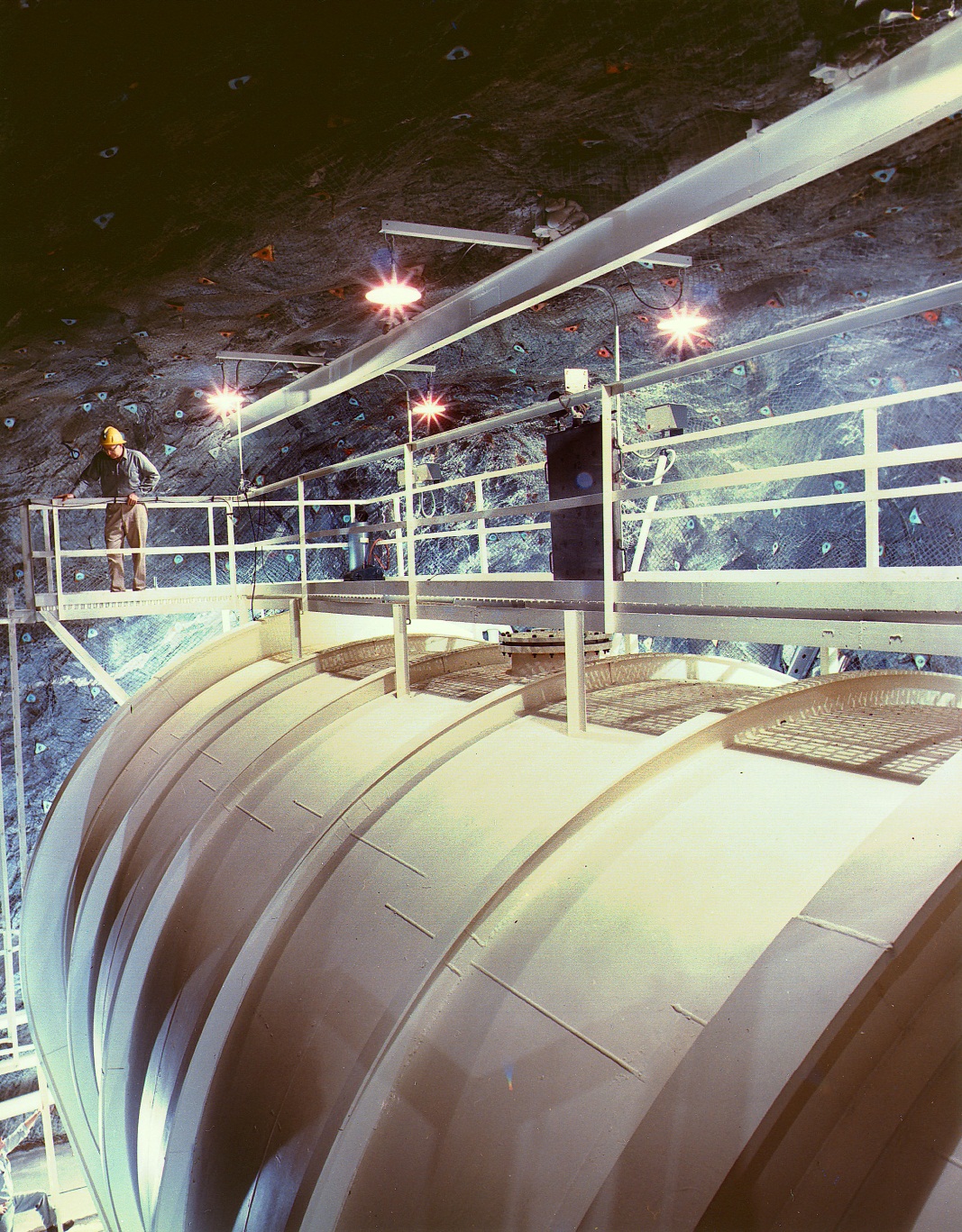 100,000-gallon tank of perchloroethylene
(dry-cleaying fluid containing chlorine)